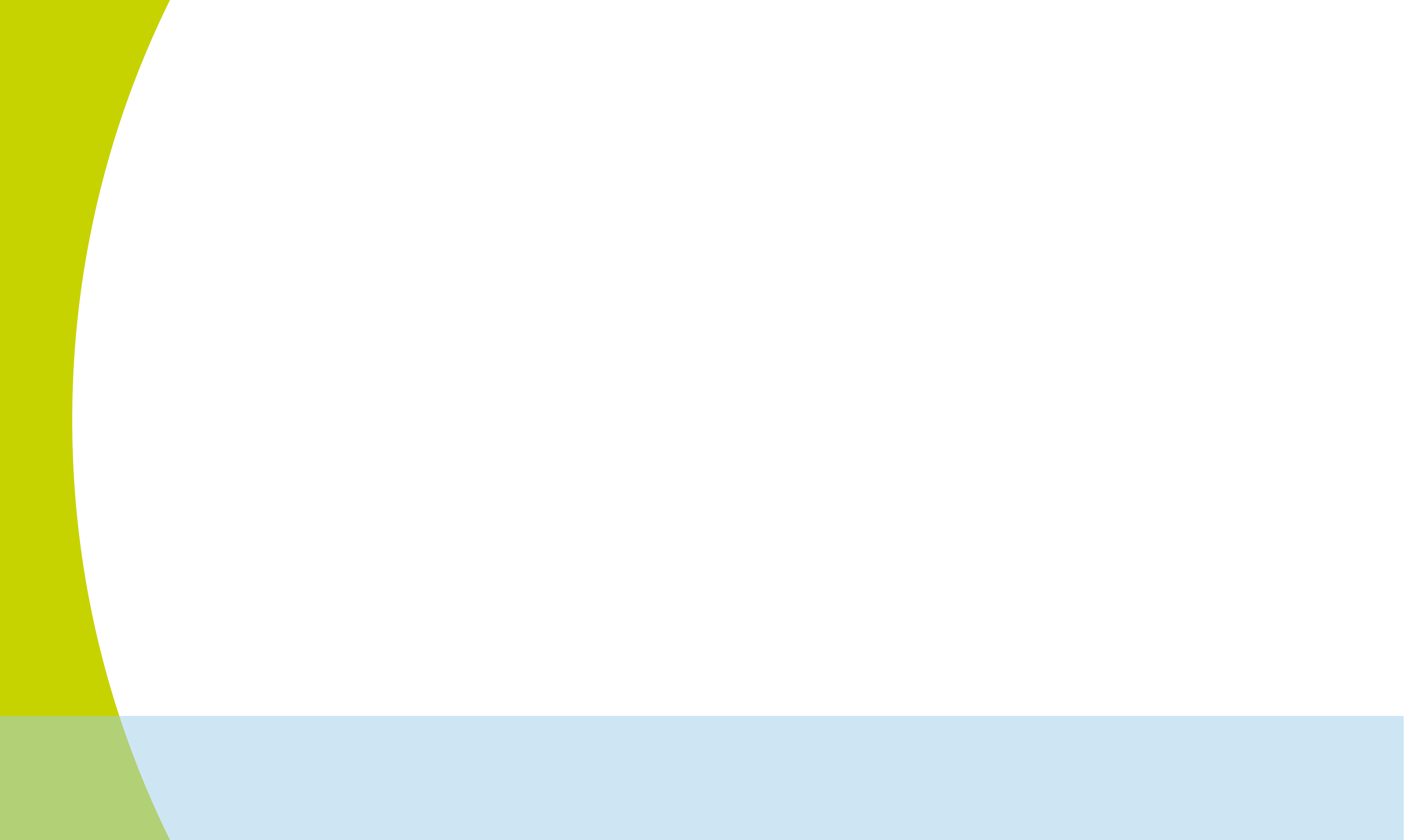 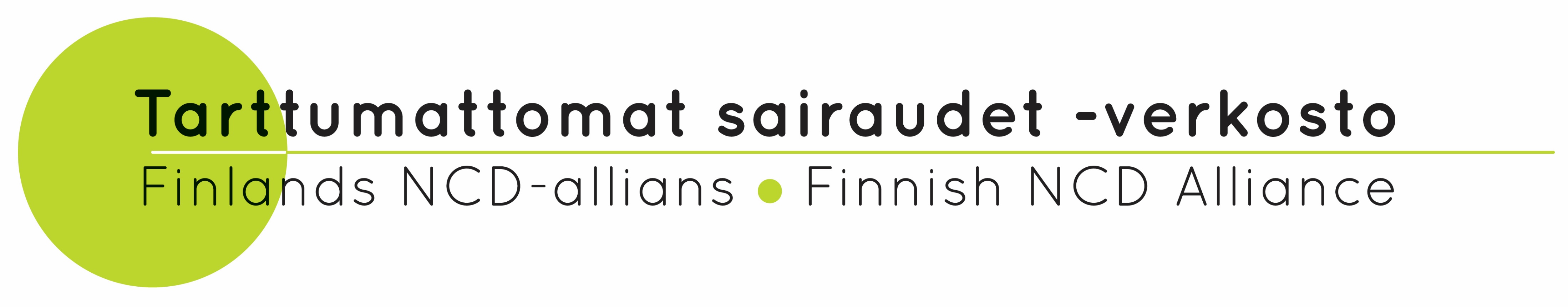 Tarttumattomilla sairauksilla tarkoitetaan • sydän- ja verisuonitauteja • diabetesta • syöpäsairauksia • hengityssairauksia 

Nämä kansansairaudet koskettavat tavalla tai toisella lähes jokaista eurooppalaista. Monet riski- ja suojatekijät ovat yhteneväisiä kansansairauksille, ja niihin kaikkiin voidaan vaikuttaa yhteiskunnallisilla päätöksillä.
Aivoliitto, Filha, Hengitysliitto, Diabetesliitto, Sydänliitto ja Syöpäjärjestöt sekä Suomalainen Lääkäriseura Duodecim.
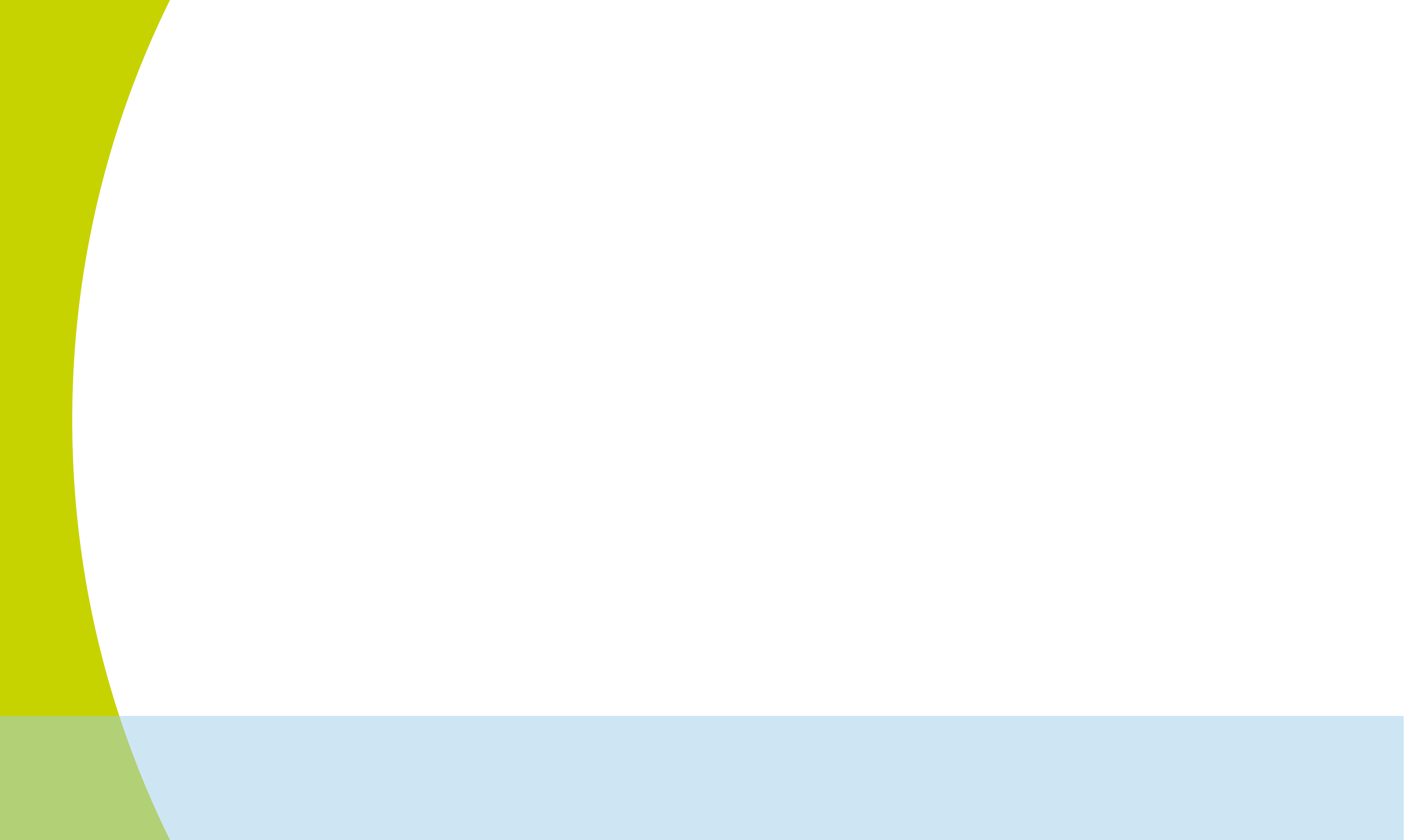 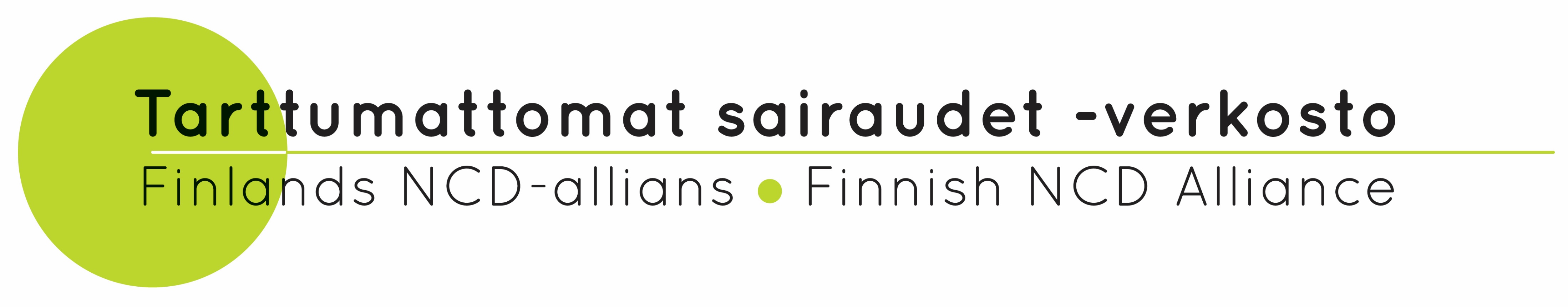 Tavoitteena terveet ja toimintakykyiset eurooppalaiset
Aivoliitto, Filha, Hengitysliitto, Diabetesliitto, Sydänliitto ja Syöpäjärjestöt sekä Suomalainen Lääkäriseura Duodecim.
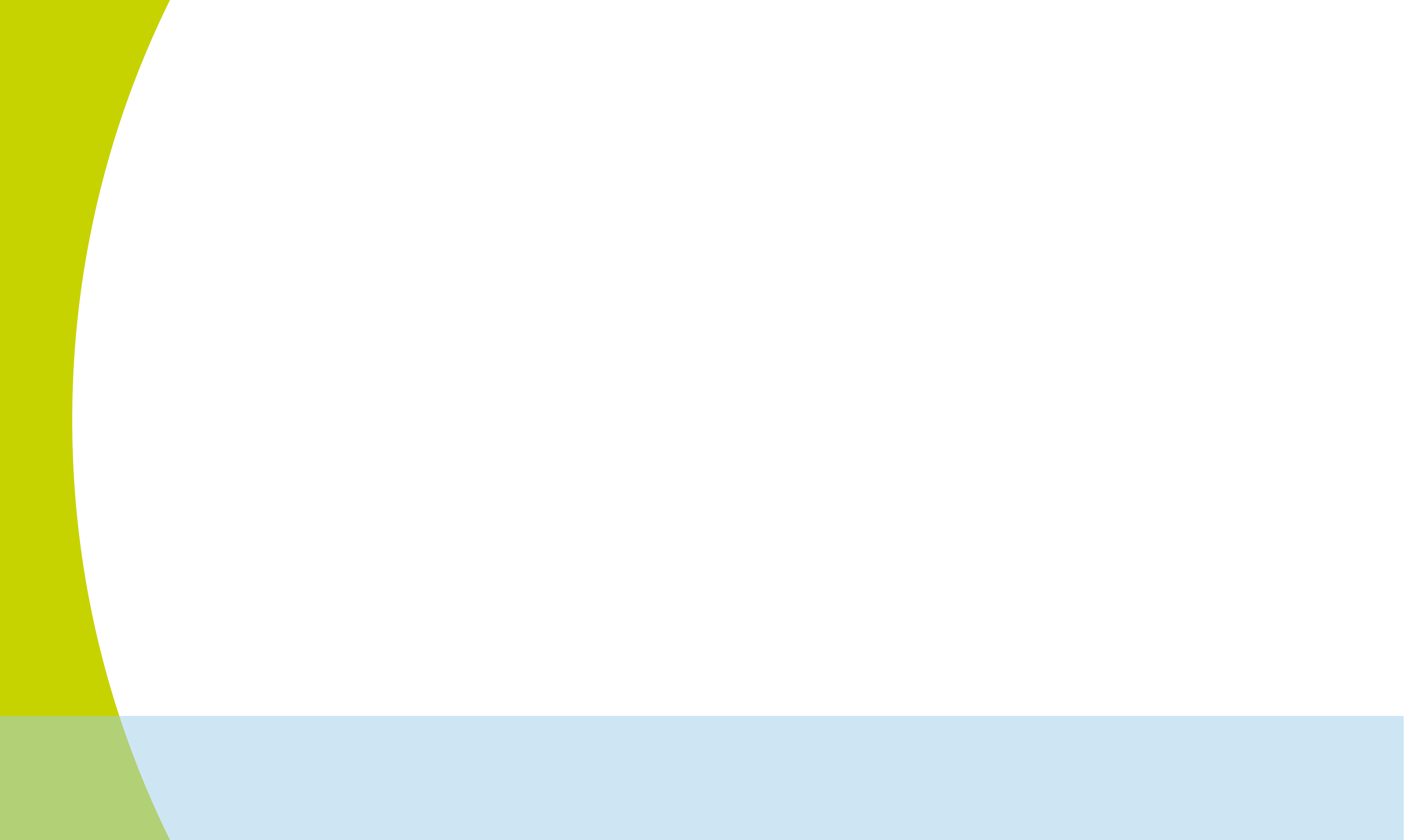 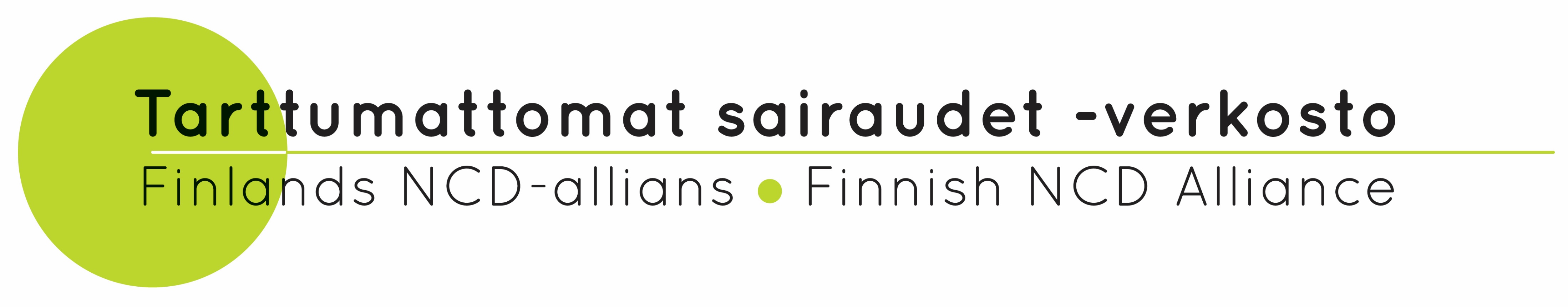 EU-alueella diagnosoidaan vuosittain liki 3 miljoonaa syöpää. 
Sydän- ja verisuonisairauksia sairastaa yli 60 miljoonaa eurooppalaista. 
Yli 10 prosentilla on krooninen keuhkosairaus. 
Diabetesdiagnoosi löytyy 61 miljoonalta eurooppalaiselta. 
Määrät ovat kasvavia.
Aivoliitto, Filha, Hengitysliitto, Diabetesliitto, Sydänliitto ja Syöpäjärjestöt sekä Suomalainen Lääkäriseura Duodecim.
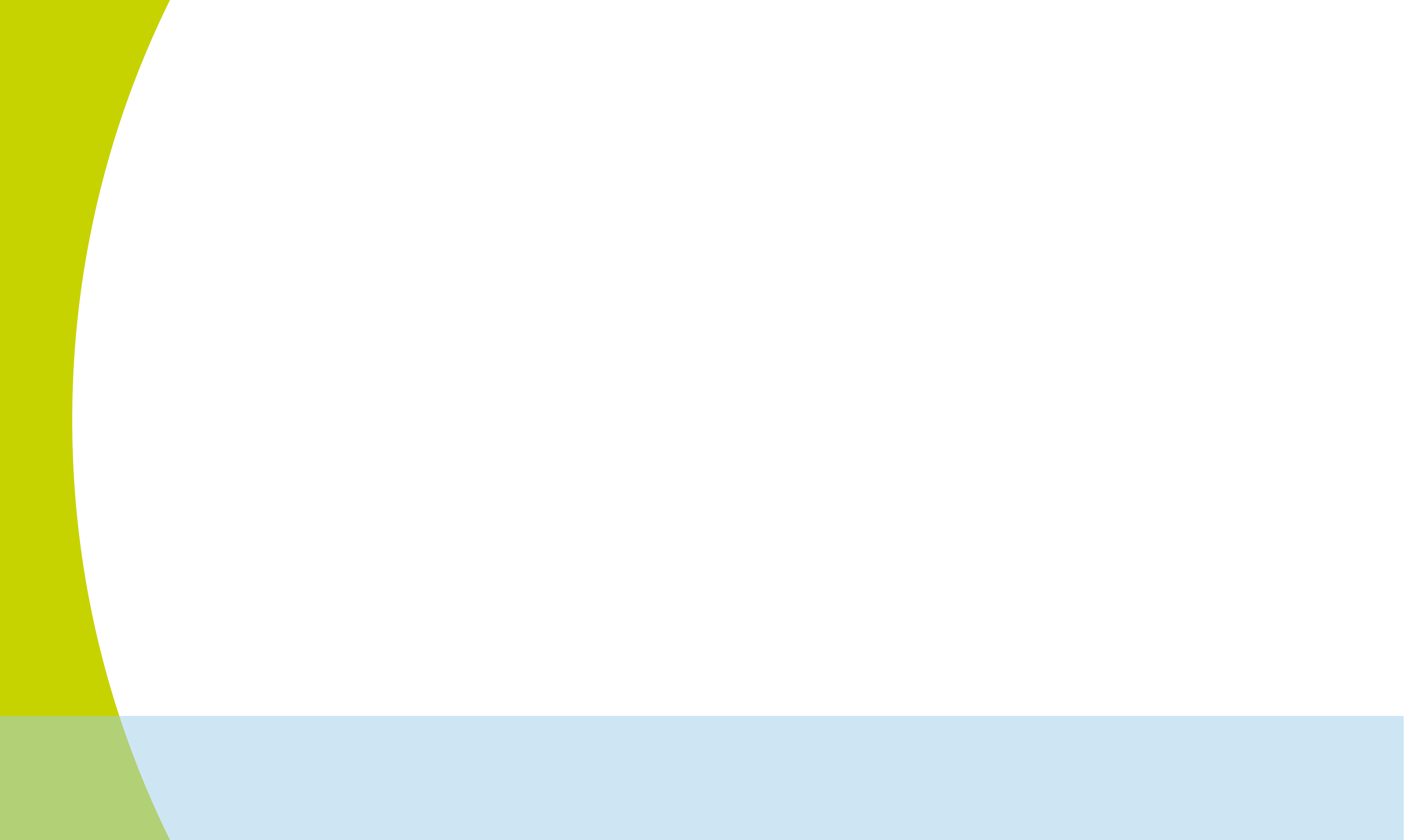 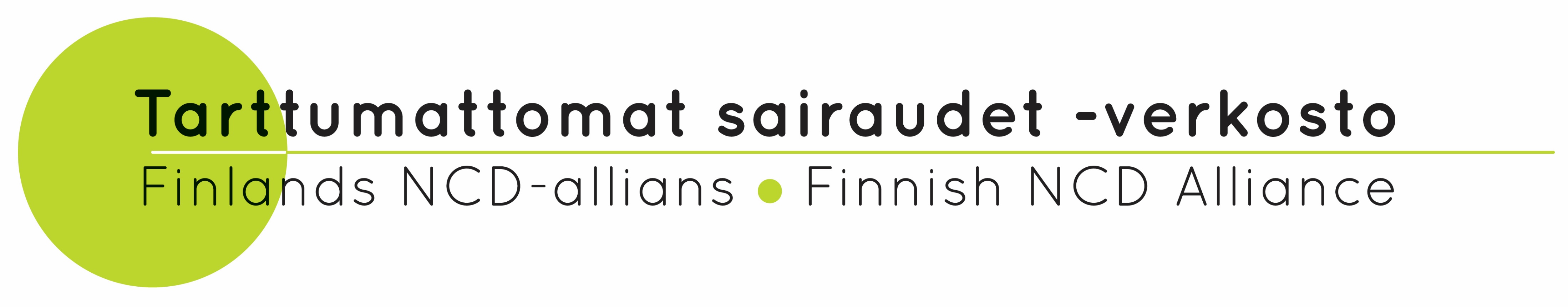 1) Ihmisten terveyden perustaksi tarvitaan vastuullista ympäristöpolitiikkaa 
2) Ehkäistään sairauksia tupakka- ja nikotiinipolitiikalla
3) Alkoholipolitiikka on terveyspolitiikkaa
4) Kohti ihmisille ja ympäristölle kestävämpää ravitsemusta 
5) Markkinointia rajoitettava lasten ja nuorten terveyden suojelemiseksi
6) Lääkkeiden saatavuus ja turvallisuus taattava
Aivoliitto, Filha, Hengitysliitto, Diabetesliitto, Sydänliitto ja Syöpäjärjestöt sekä Suomalainen Lääkäriseura Duodecim.
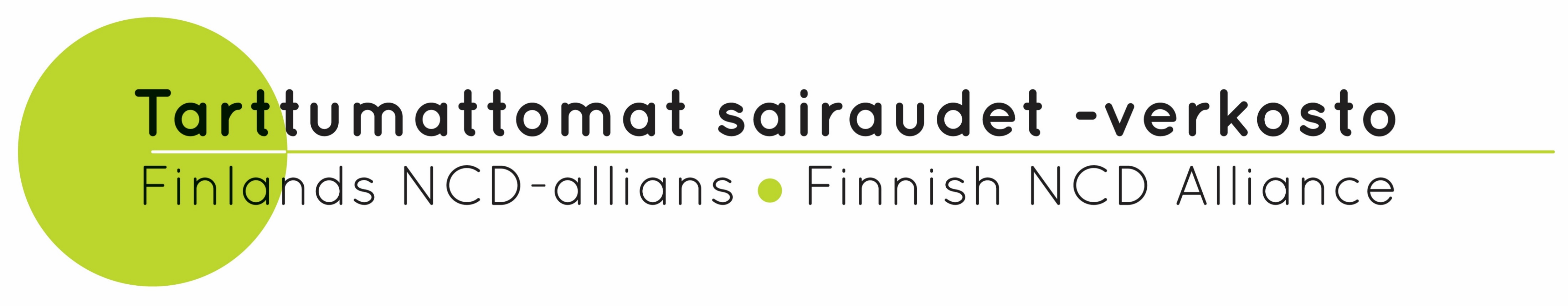 Ihmisten terveyden perustaksi tarvitaan vastuullista ympäristöpolitiikkaa
Poliittisilla päätöksillä tulee lisätä yhtä aikaa sekä ihmisten hyvinvointia että luonnon ja ilmaston kestävyyttä.

Ilmastopolitiikan tavoitteista on pidettävä kiinni. Päästövähennystavoitetta on kiristettävä, jotta ilmastolakiin kirjattu tavoite hiilineutraaliudesta vuonna 2050 toteutuu. 

Luontokato on pysäytettävä ja käännettävä luonnon monimuotoisuuden kehitys myönteiseksi vuoteen 2030 mennessä.
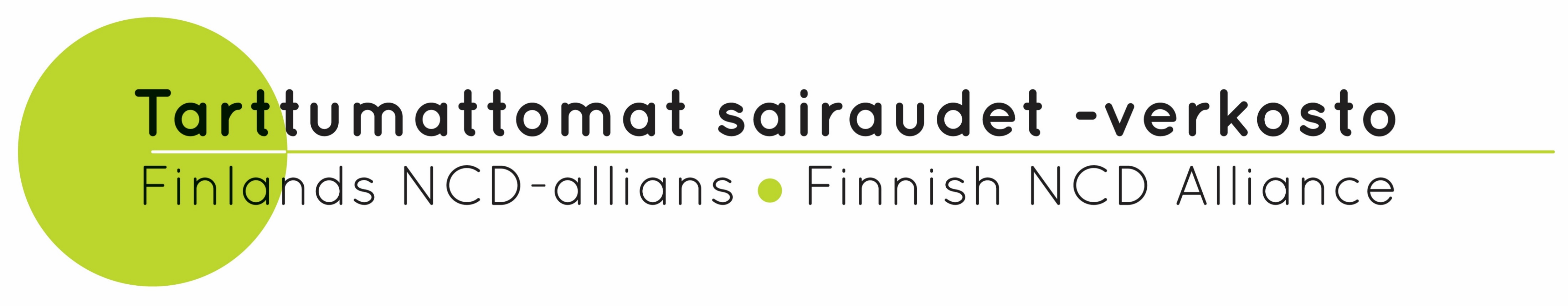 Ihmisten terveyden perustaksi tarvitaan vastuullista ympäristöpolitiikkaa
Ilmastonmuutoksen ja luontokadon hillitseminen ja varautuminen on tehtävä sosiaalisesti oikeudenmukaisella tavalla ja erityisesti haavoittuvassa asemassa olevia ryhmiä suojellen.

Ilmanlaatudirektiivissä on säädettävä ilmanlaadun raja-arvot täysin WHO:n suositusten mukaan. Raja-arvoja on muokattava ajassa automaattisesti viimeisimpään tieteelliseen tutkimusnäyttöön perustuen. 

Poliittisessa päätöksenteossa tulee arvioida ja ottaa huomioon päätösten ilmasto- ja luontovaikutukset sekä vaikutukset ihmisten terveyteen ja hyvinvointiin. Tulee lisätä ymmärrystä ja tutkimusta terveyden, ympäristön ja talouden yhteydestä.
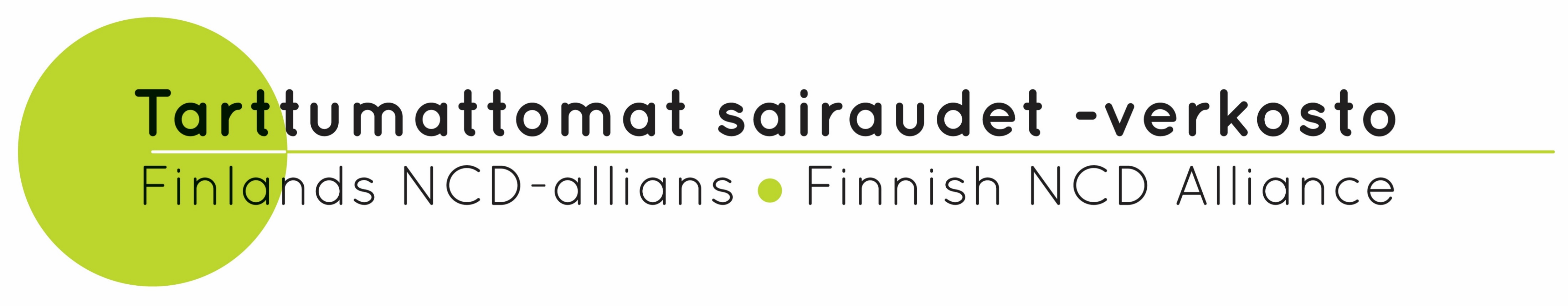 2. Ehkäistään sairauksia tupakka- ja nikotiinipolitiikalla
Tulee luoda nikotiiniton sukupolvi vuoteen 2040 mennessä. On selvitettävä, onko oikeudellisesti mahdollista kieltää koko EU:n alueella tupakka- ja nikotiinituotteiden myynti ja hallussapito pysyvästi 1.1.2012 jälkeen syntyneiltä.

Kaikista tupakka- ja nikotiinituotteiden pakkauksista tulee tehdä tuotemerkittömiä. Varoitustekstit tulee painaa myös yksittäisiin tupakka- ja nikotiinituotteisiin.

Tunnusomaiset maut tulee kieltää kaikilta tupakka- ja nikotiinituotteilta mukaan lukien lääkelain alaiset vieroitustuotteet. Ainoa sallittu maku olisi tupakka.
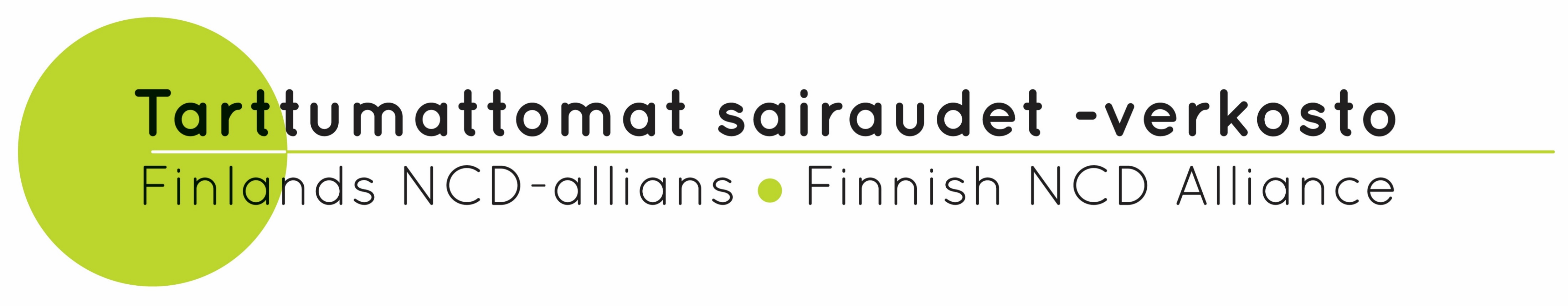 2. Ehkäistään sairauksia tupakka- ja nikotiinipolitiikalla
Kaikki tupakka- ja nikotiinituotteita koskevat käsitteet tulee harmonisoida koko EU:ssa.
Tupakka- ja nikotiinituotteiden etä- ja verkkomyynti tulee kieltää. 
Tupakkafiltterit tulee kieltää sekä ihmisten että luonnon suojelemiseksi.
Uusia tupakka- ja nikotiinituotteita ei saa markkinoida vieroitukseen tarkoitettuna.
Tupakkaverodirektiiviin tulee sisällyttää uudet tupakka- ja nikotiinituotteet, kuten sähkösavukenesteet ja nikotiinipussit. 
Tupakkaverodirektiivissä tulee säätää mahdollisimman korkeista veroista kaikille tupakka- ja nikotiinituotteille, jotta voidaan vähentää kulutusta ja jotta tuotteiden hintaero eri maissa ei kasva liian suureksi.
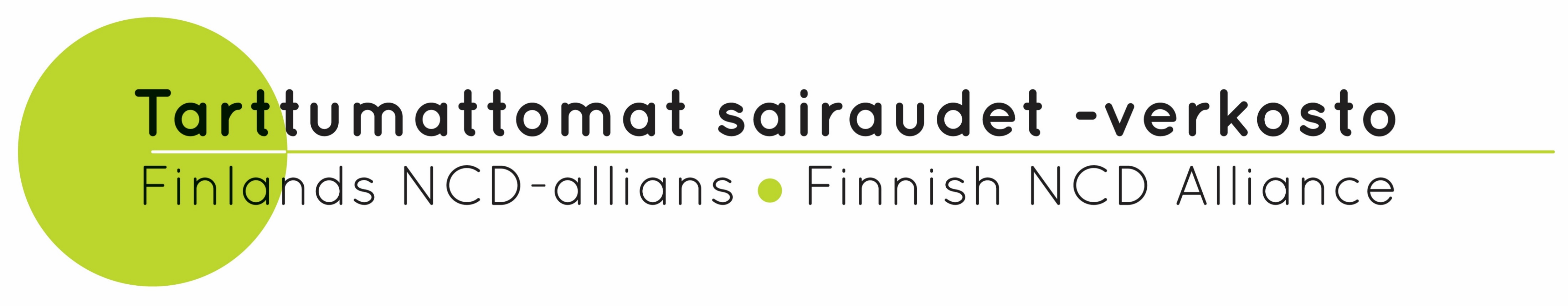 3. Alkoholipolitiikka on terveyspolitiikkaa
Kaikkien alkoholituotteiden etiketteihin on säädettävä pakolliset ainesosaluettelot ja ravintoarvoilmoitukset, kuten muillakin elintarvikkeilla on.

Alkoholituotteiden etiketteihin on otettava käyttöön pakolliset terveysvaroitukset, joissa kerrotaan mm. alkoholin syöpävaarallisuudesta, kuten EU:n syöväntorjuntasuunnitelmassa on päätetty.

Alkoholia koskevissa päätöksissä on arvioitava kattavasti niiden sosiaali- ja terveyspoliittiset vaikutukset. Alkoholipoliittisilla päätöksillä tulee pyrkiä suojelemaan lapsia ja nuoria alkoholin aiheuttamilta haitoilta.
EU:n tulee laatia alkoholistrategia jatkamaan vuoden 2006 tehdyn alkoholistrategian myötä aloitettua työtä.
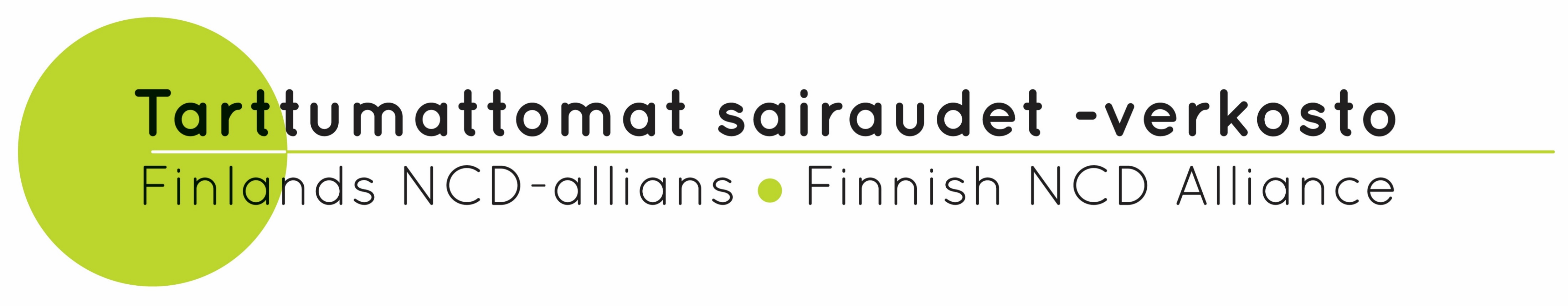 4. Kohti ihmisille ja ympäristölle kestävämpää ravitsemusta
Euroopan tasolla tulee päästä yhteiseen ymmärrykseen ja vahvistaa ravintosisältöprofiilit tai muulla tavoin yhteisesti määritellä kriteerit terveellisille ja epäterveellisille elintarvikkeille.

Jos ravintosisältöprofiileista ei päästä yhteisymmärrykseen, EU-maissa tulee olla käytössä tai kehittää kansallinen pakkausmerkintäjärjestelmä, joka pohjautuu kansallisiin ravitsemussuosituksiin.

EU:n yhteisen maatalouspolitiikan tavoitteeksi on otettava eläintuotannon vähentäminen.
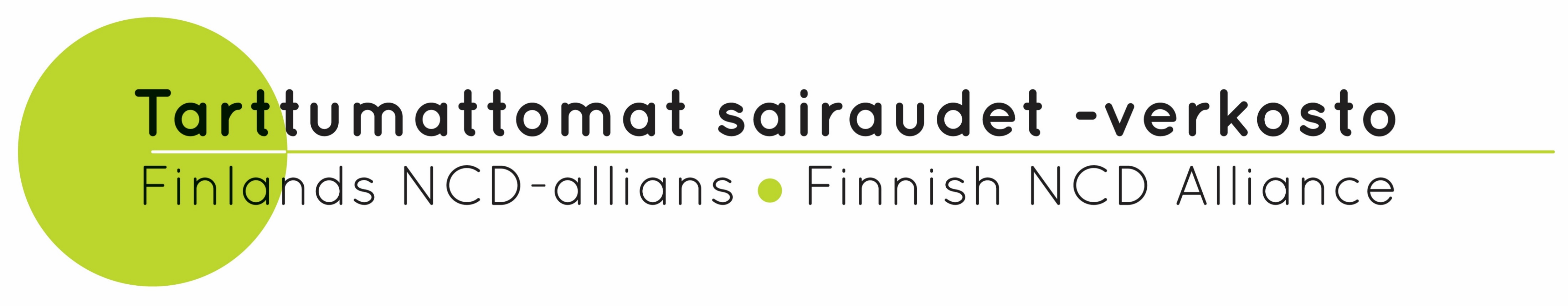 5. Markkinointia rajoitettava lasten ja nuorten terveyden suojelemiseksi
Tehokkaita toimia epäterveellisten elintarvikkeiden markkinoinnin rajoittamiseksi.

Kattava alkoholin markkinointikielto verkossa.

Tehokkaat ikärajavalvontajärjestelmät verkkoalustoille.

Algoritmien hyödyntäminen alkoholituotemerkkien näkyvyyden estämiseksi.

EU:lle kokonaisvaltainen toimintasuunnitelma lasten lihavuuden vähentämiseksi.
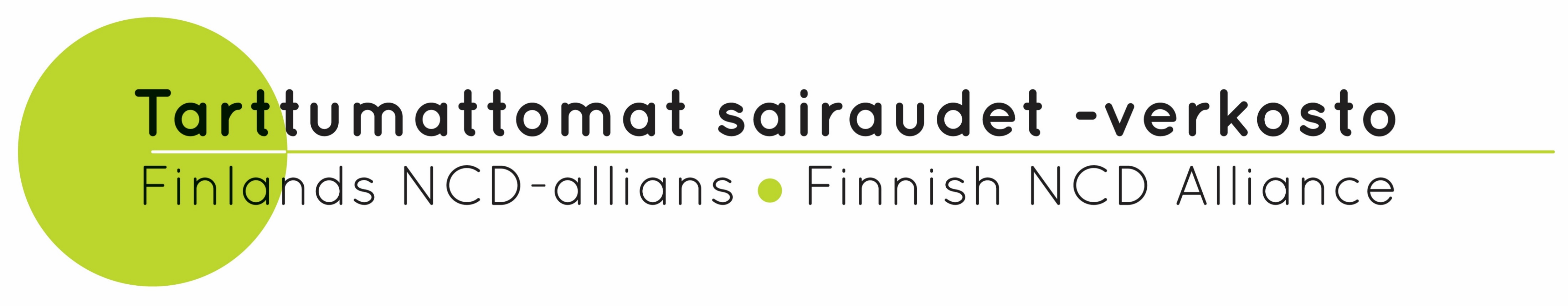 6. Lääkkeiden saatavuus ja turvallisuus taattava
On säädettävä oikeudellisesti sitovat toimenpiteet kriittisten lääkkeiden toimitusvarmuuden takaamiseksi.

On luotava kannustimia tuoda lääke markkinoille kaikkiin jäsenvaltioihin samanaikaisesti. 

On edistettävä kliinistä tutkimusta lääkkeiden vaikuttavuudesta, erityisesti vertailevaa tutkimusta vaikutuksista eliniän odotteeseen ja elämänlaatuun.

On edistettävä lääketiedon avoimuutta koskien niin lääketutkimusta kuin lääkkeiden kustannusvaikuttavuutta.
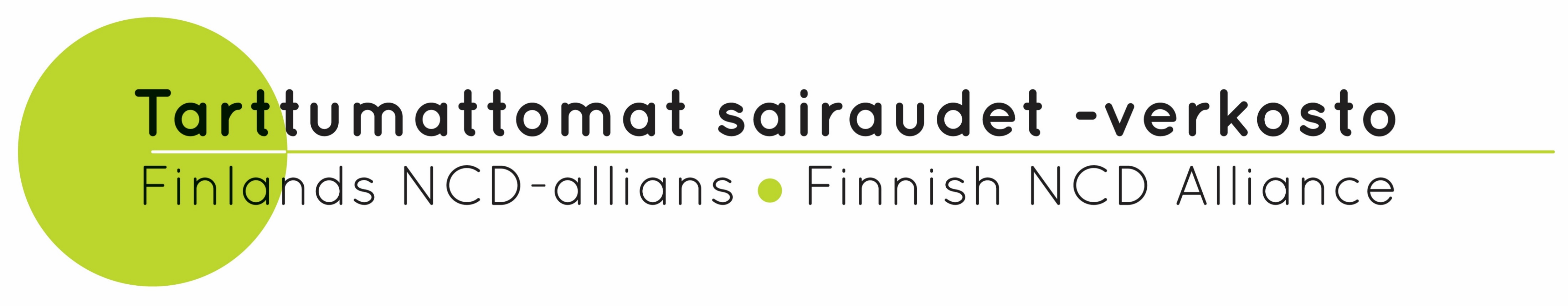 6. Lääkkeiden saatavuus ja turvallisuus taattava
Potilaiden ja potilasjärjestöjen roolia on vahvistettava lääketutkimuksessa- ja kehityksessä: potilaiden ja potilasjärjestöjen rooli määriteltävä tarkemmin EU:n lääkepaketissa. Lääkkeenkäyttäjien osallisuus ehdoksi kliinisen tutkimuksen rahoitukselle.

Lääkkeiden saatavuus on varmistettava sekä EU:ssa että sen jäsenmaissa. Komission on edistettävä kohtuuhintaisten lääkkeiden saamista markkinoille.

Euroopan tulee vähentää riippuvuutta kolmansista maista lääkkeiden saatavuudessa. Lääkkeiden toimitusketjujen riskit olisi tunnistettava hankinnoissa, ja vältettävä tukeutumista vain yksittäisiin toimittajiin.
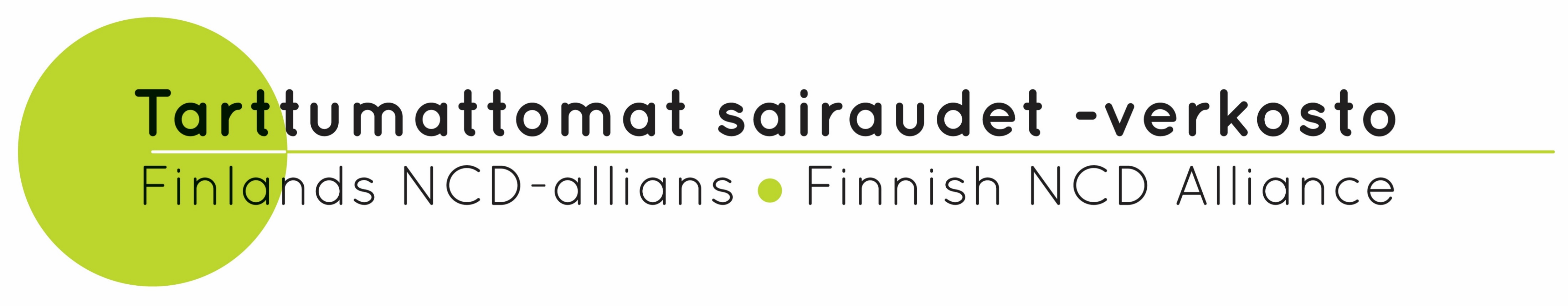 6. Lääkkeiden saatavuus ja turvallisuus taattava
Mikrobilääkeresistenssiä on torjuttava tietoa lisäämällä, käyttämällä rationaalisia pakkauskokoja ja säätämällä antibiooteille reseptivaatimus kaikissa jäsenmaissa. 

Ympäristöriskien arviointi on säädettävä osaksi lääkkeiden myyntiprosessia ja ympäristöriskiarvioita on päivitettävä säännöllisesti.